March 2012
Active Scanning Reply Window
Date: 2012-03-06
Authors:
Slide 1
Jonathan Segev (Intel)
March 2012
Abstract
The presentation describes an improvement to the Active scan mechanism by scheduling a receive window for Probe Responses.
Slide 2
Jonathan Segev (Intel)
March 2012
Recap, Active Scanning Procedure
Active scanning procedure is defined in 10.1.4.3.3:
After STA transmits a Probe Request the STA attempts decoding the WM is search of Probe Response.
Some APs react immediately while others are more slow to respond.
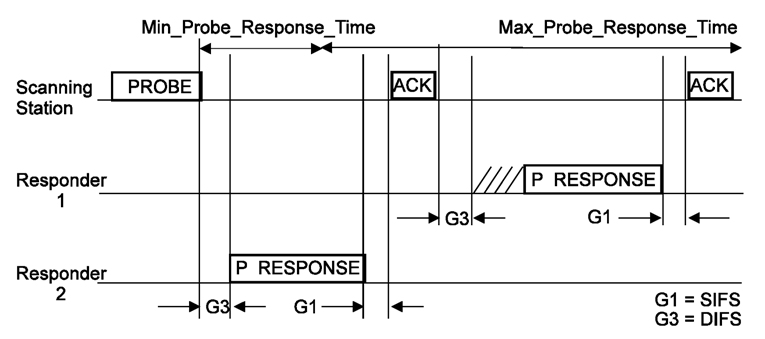 Slide 3
Jonathan Segev (Intel)
March 2012
Recap, Active Scanning Procedure
Deficiencies of the current mechanism:
Max_Probe_Response_Time is not known to the STA and AP:
The STA may miss Probe Responses or may waist PWR for no reason.
The AP may send Probe Response while no STA is listening.
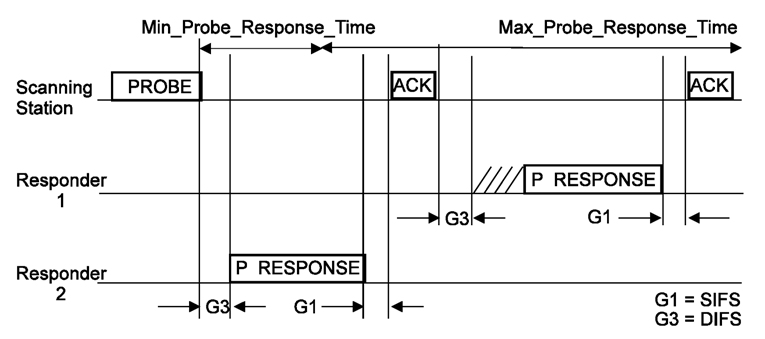 Slide 4
Jonathan Segev (Intel)
March 2012
Recap, Active Scanning Procedure
Deficiencies of the current mechanism:
Min_Probe_Response_Time is not defined:
DIFS is wasted waiting on channel for AP response.
Different APs has different response times and different queues limitations due to complexity of constructing Probe Response.
The STA must focus on a single channel and cannot perform multiple concurrent Active Scan procedure over multiple channels –  overallActive Scam procedure takes longer to complete.
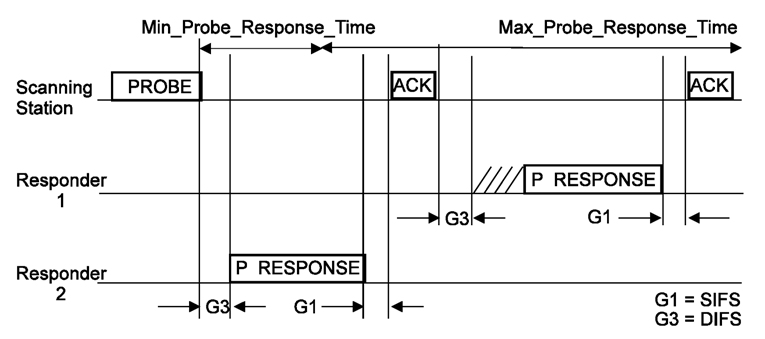 Slide 5
Jonathan Segev (Intel)
March 2012
Suggested Improvement
The STA indicates the time window for Probe Response transmission:
Within the Probe Request the STA indicates the Min_Probe_Response_Time and Max_Probe_Response_Time. 
AP sends a Probe Response only within this window.
For resiliency provide the beacon interval (TBTT).
No  early than Min Probe Response
No later than Max Probe Response
AP
STA
Once or 
More:
Probe Req inc. Min and Max Probe Response Time
Probe Response
Slide 6
Jonathan Segev (Intel)
March 2012
Suggested Improvement (con.)
The STA indicates the time window for Probe Response transmission:
The STA is than able to perform multiple concurrent Active scan procedures over multiple channels by that shortening the Active Scan duration.
Channel N+2 
802.11 WM activity
Channel N+1 
802.11 WM activity
Channel N
802.11 WM activity
Probe Request defining reply window
Reply window of channel X
Possible Probe Response
Slide 7
Jonathan Segev (Intel)
March 2012
Framework document
Insert the following text on page 6 paragraph 1:

The amendment will define a mechanism to reduce the overall duration of Active Scanning over multiple channels. This mechanism is based on agreed scheduling window for the Probe Response.
Slide 8
Jonathan Segev (Intel)
March 2012
Strawpoll
Do you agree to make changes to the TGai framework specification as described on slide 8 of this submission.
Slide 9
Jonathan Segev (Intel)
March 2012
References
11-1414r4	Probe Request and Response in Tgai
12-207r1 	Active Scanning related requirements for Specification Frame Work Document.
Slide 10
Jonathan Segev (Intel)